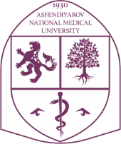 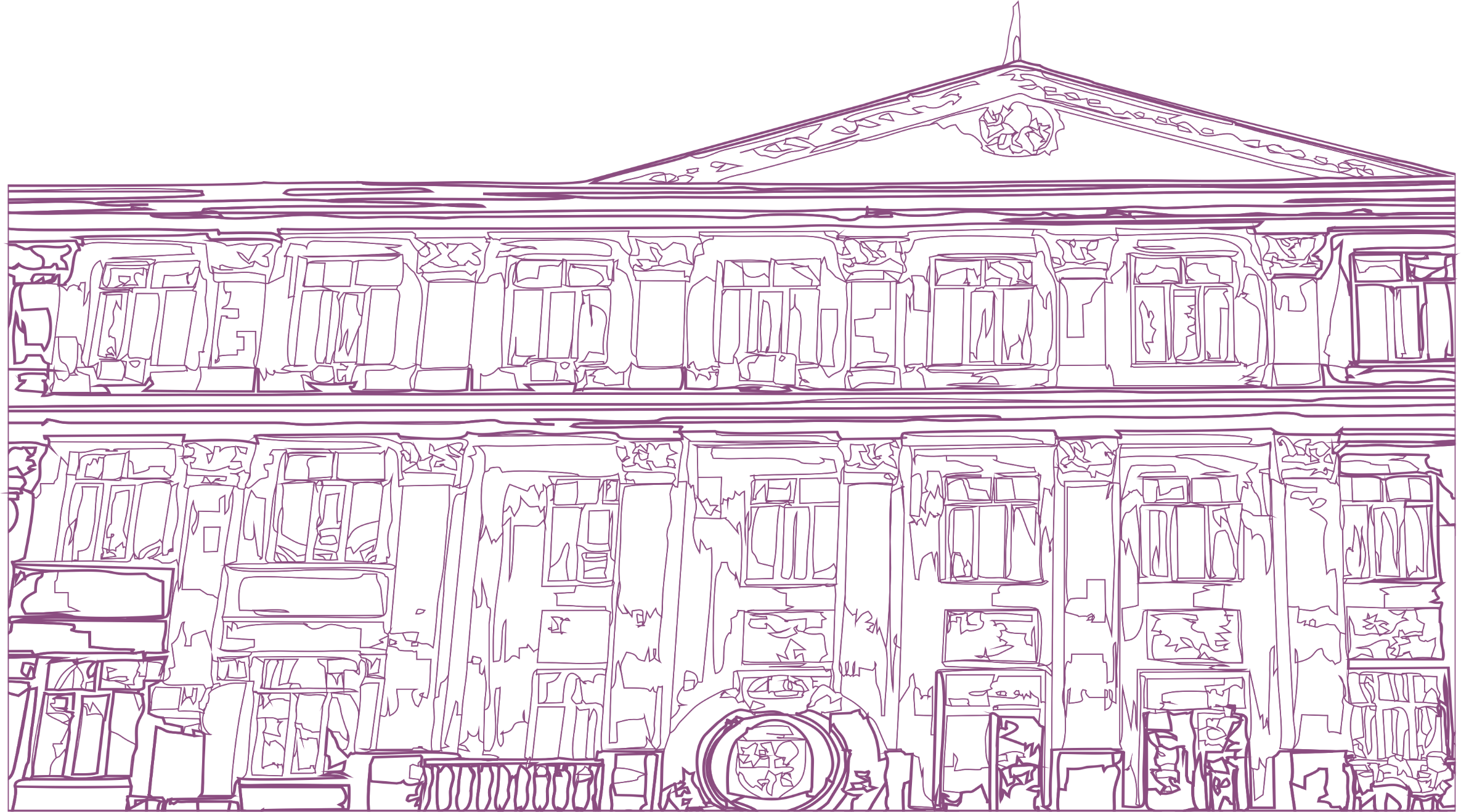 КАЗАХСКИЙ НАЦИОНАЛЬНЫЙ МЕДИЦИНСКИЙ УНИВЕРСИТЕТ ИМЕНИ С.Д. АСФЕНДИЯРОВА
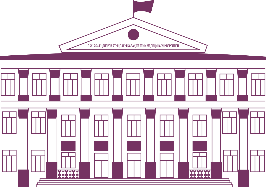 Анализ реализации образовательных программ с учетом методологического обеспечения, квалификации ППС, 
оборудования и др. (поручение РУМС от 18 мая 2023г),
заместитель председателя УМО Сыдыкова С.И.
Алматы - 2023
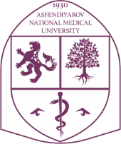 поручение РУМС от 18 мая 2023г
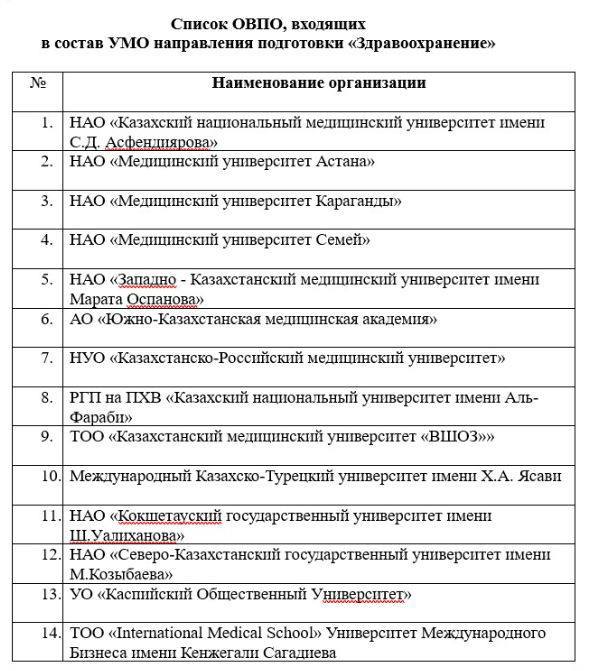 Протокол УМО направления подготовки «Здравоохранение» 
№5 от 29 мая 2023г.
2.1.2 Организациям образования предоставить анализ реализации ОП с учетом методологического обеспечения, квалификации ППС, оборудования и др. в срок до 15 июня т.г.
В указанный срок информация предоставлена 11 вузами: КазНМУ, МУК, МУС, ЗКМУ, КРМУ, ЮКМА, ВШОЗ, КУ им.Ш.Уалиханова, СКУ им.М.Козыбаева, КОУ, UIB 

Предоставлена не по форме КазНУ им. «Аль-Фараби»

Информацию не предоставили 2 вуза: МУА, МКТУ
КазНМУ им. С.Д.АСФЕНДИЯРОВА
2
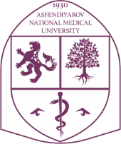 ОП высшего образования
ОП НИМО: 6В 10104 Фармация, 6В07201 Технология фармацевтического производства, 6B10111 Общественное здравоохранение, 6B10101 Сестринское дело.
Информацию предоставили: 10 вузов (КазНМУ, МУК, МУС, ЗКМУ, ЮКМА, КРМУ, КУ им.Ш.Уалиханова, СКУ им.М.Козыбаева, КОУ, UIB) - 27 ОП
КазНМУ им. С.Д.АСФЕНДИЯРОВА
3
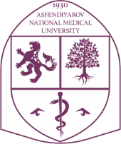 ОП базового медицинского образования (БМО)
ОП НИМО: 6В10107 Общая медицина, 6B10109 Стоматология, 6B10110 Педиатрия
Информацию предоставили: 10 вузов (КазНМУ, МУК, МУС, ЗКМУ, ЮКМА, КРМУ, КУ им.Ш.Уалиханова, СКУ им.М.Козыбаева, КОУ, UIB) - 22 ОП
КазНМУ им. С.Д.АСФЕНДИЯРОВА
4
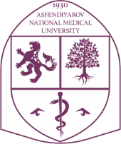 ОП непрерывного интегрированного медицинского образования (НИМО)
ОП НИМО: 6ВМ10101-Медицина, 6ВМ 10102 – Стоматология, 6BM10103 – Педиатрия, 6BM10104 – Медико-профилактическое дело
Информацию предоставили: 9 вузов (КазНМУ, МУК, МУС, ЗКМУ, ЮКМА, КРМУ, КУ им.Ш.Уалиханова, СКУ им.М.Козыбаева, КОУ) – 25 ОП
КазНМУ им. С.Д.АСФЕНДИЯРОВА
5
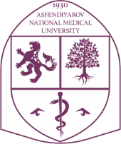 ОП послевузовского образования (резидентура)
ОП резидентуры: 49 наименований согласно перечню приказа от 25 мая 2021 года № ҚР ДСМ - 43.
Информацию предоставили: 8 вузов (КазНМУ, МУК, МУС, ЗКМУ, ЮКМА, КРМУ, КУ им.Ш.Уалиханова, СКУ им.М.Козыбаева) - 236 ОП
КазНМУ им. С.Д.АСФЕНДИЯРОВА
6
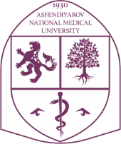 ОП послевузовского образования (магистратура)
ОП магистратуры.
Информацию предоставили: 9 вузов (КазНМУ, МУК, МУС, ЗКМУ, ЮКМА, КРМУ, КУ им.Ш.Уалиханова, СКУ им.М.Козыбаева) - 66 ОП
КазНМУ им. С.Д.АСФЕНДИЯРОВА
7
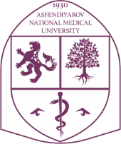 ОП послевузовского образования (докторантура)
ОП докторантуры.
Информацию предоставили: 7 вузов (КазНМУ, МУК, МУС, ЗКМУ, ЮКМА, КРМУ, ВШОЗ) - 21 ОП
КазНМУ им. С.Д.АСФЕНДИЯРОВА
8
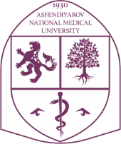 ПРЕДЛОЖЕНИЯ ВУЗОВ
Для восполнения дефицита фармацевтических кадров в Республике, необходимо ходатайствовать об увеличении количества грантов на обучение;                      
Рассмотреть вопрос о разработке ТУП  по непрерывному интегрированному медицинскому образованию для ОП Фармация (4+1) или сократить срок обучения по ОП Фармация до 4 лет;
Предусмотреть возможность обучения резидентов на базе НИИ, НЦ не менее 10 кредитов (трансплантация костного мозга и др);
Усилить детский компонент программ резидентуры (увеличить продолжительность, актуализировать ТУПры);
Привлечение врачей наставников из ведущих научно-клинических центров РК и СНГ
Предосмотреть финансирование выездной стажировки резидентов;
С целью анализа имеющихся нозологий, необходимо определить набор порогового перечня нозологий.
КазНМУ им. С.Д.АСФЕНДИЯРОВА
9
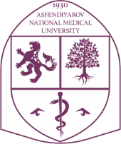 ЗАКЛЮЧЕНИЕ
Анализ реализации ОП уровней высшего, базового медицинского, послевузовского уровней по информации, предоставленной КазНМУ, МУК, МУС, ЗКМУ, ЮКМА, КРМУ показал удовлетворительное методологическое обеспечение, соответствие квалификации ППС и оснащение оборудованием, базами практик и др.

КУ им.Ш.Уалиханова, СКУ им.М.Козыбаева, КОУ, UIB следует совершенствовать укомплектованность педагогическими и преподавательскими кадрами, обеспечение соответствующим оборудованием (фармация, стоматология). Для подготовки врачебных кадров КУ им.Ш.Уалиханова, СКУ им.М.Козыбаева, КОУ, UIB необходимо наличие приложений к лицензии на образовательную деятельность на уровне магистратуры, резидентуры, докторантуры.
КазНМУ им. С.Д.АСФЕНДИЯРОВА
10
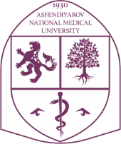 КАЗАХСКИЙ НАЦИОНАЛЬНЫЙ МЕДИЦИНСКИЙ УНИВЕРСИТЕТ ИМЕНИ С.Д. АСФЕНДИЯРОВА
Благодарю за внимание!
​@kaznmuhttps://www.facebook.com/KazNMU
https://www.youtube.com/kaznmu
​г. Алматы, ул. Толе би, 94+7 727 338 70 90www.kaznmu.kzkaznmu@kaznmu.kz
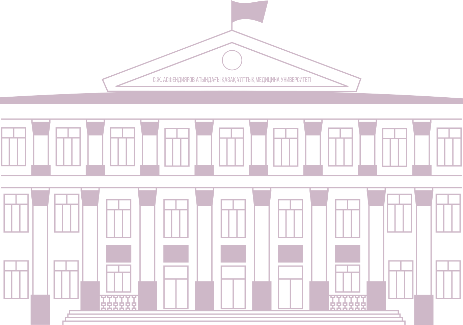 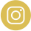 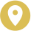 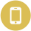 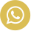 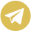 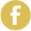 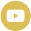 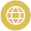 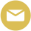